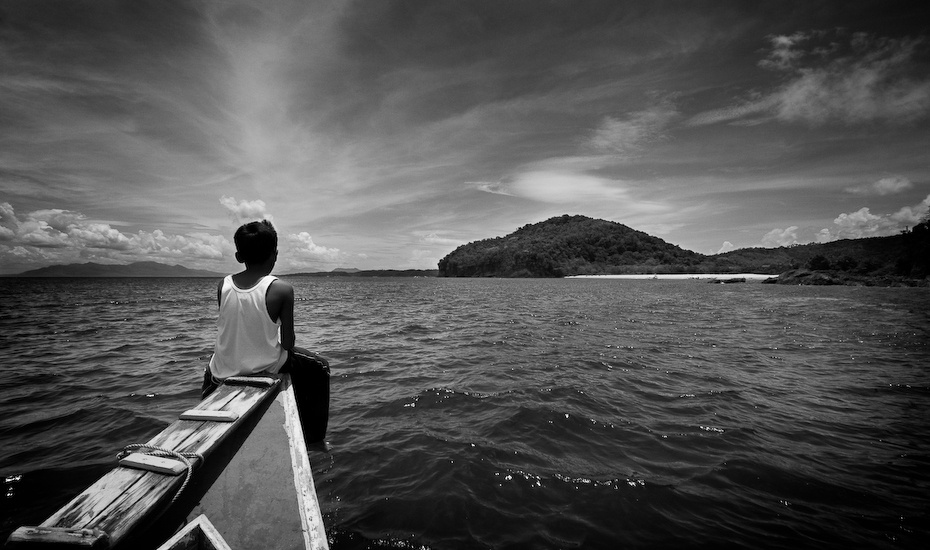 AKO POČÚVAŤ BOŽÍ HLAS (5)
AKO POČÚVAŤ BOŽÍ HLAS (5)
ť
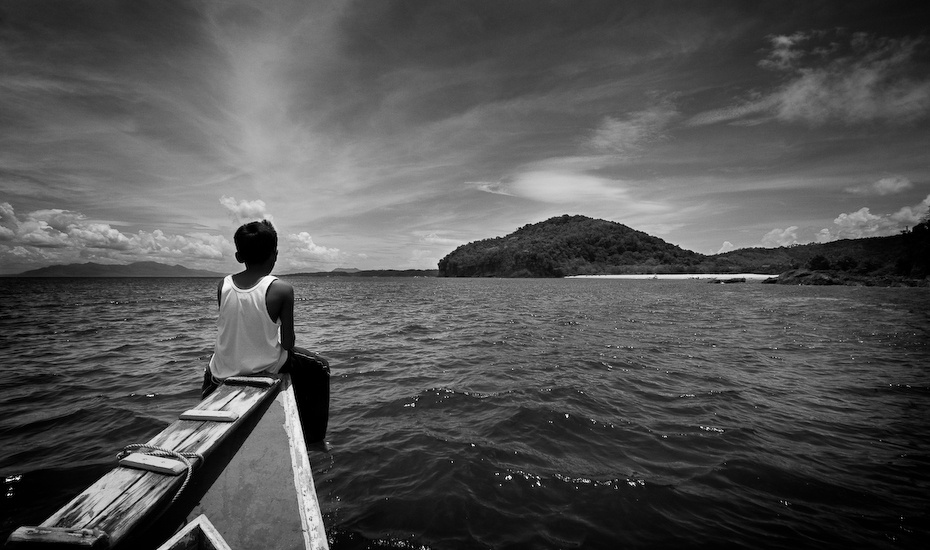 Konkrétny plán tvojho života
Boh má s tebou plán, chce ťa konkrétne v živote nasmerovať, potrebuješ tento plán poznať:

	

“‘ Veď ja poznám zámer, ktorý mám s vami - hovorí Pán. Sú to myšlienky pokoja a nie súženia: dám vám budúcnosť a nádej. Keď budete volať ku mne, keď prídete a budete sa ku mne modliť, vyslyším vás. Budete ma hľadať a nájdete ma; ak ma budete hľadať celým svojím srdcom, dám sa vám nájsť - hovorí Pán ” (Jer 29:11-14).
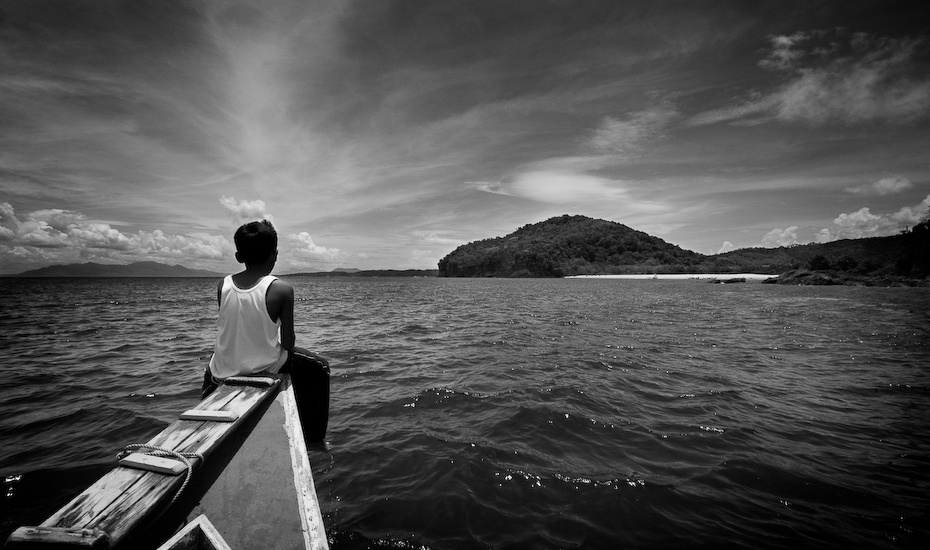 „...ešte veľa vám mám povedať...“
– nikdy nemaj pocit, že už o Bohu a jeho plánoch vieš dostatočne veľa, apoštoli ho poznali 3 roky, neustále boli s nimi a aj tak povedal, že ešte veľa nevedia o konkrétnych situáciach, o ktorých im chce hovoriť.
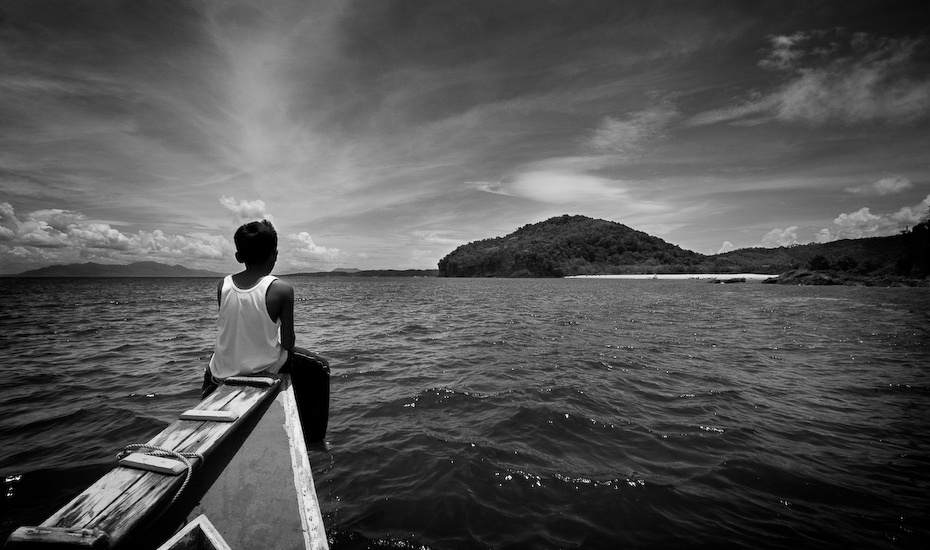 “ Ešte veľa vám mám toho povedať“
“ Ešte veľa vám mám toho povedať, ale teraz by ste to nezniesli. Keď príde on, Duch pravdy, uvedie vás do plnej pravdy, lebo nebude hovoriť sám zo seba, ale bude hovoriť, čo počuje, a zvestuje vám, čo má prísť. ” 
(Jn 16:12-13).
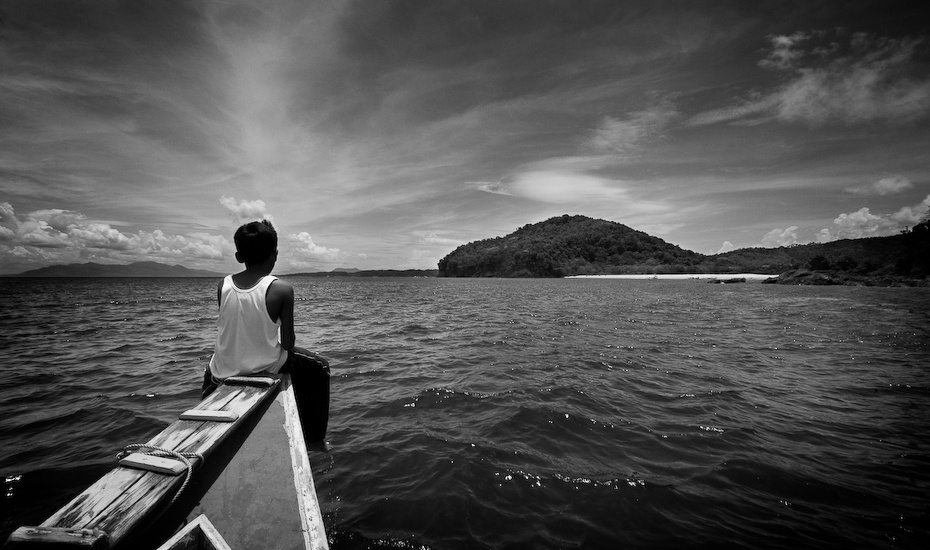 Boh nás nenechal ako siroty
Ak to už vieš, hovor to aj ostatným, neveriacim, chce ako Otec každého viesť, byť s ním a nasmerovať jeho život cez počúvanie Jeho hlasu.
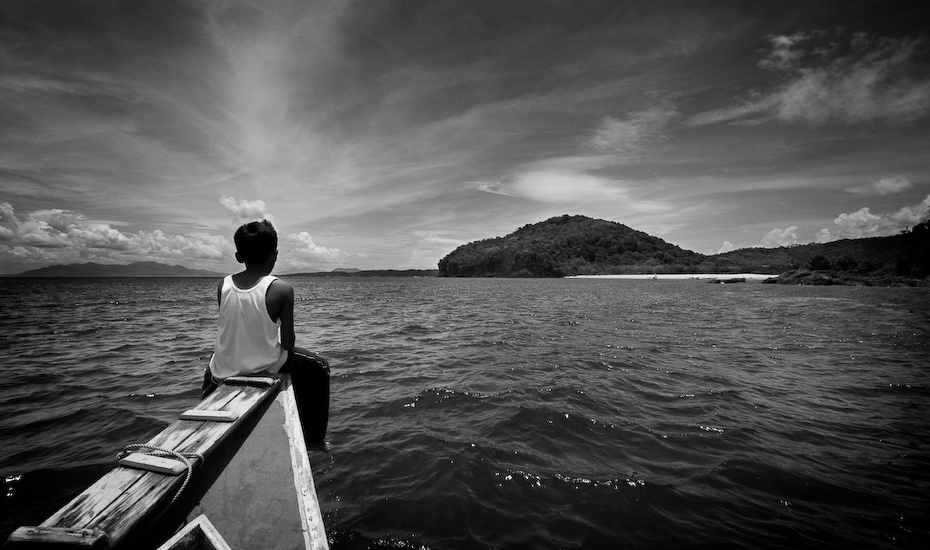 Boh nás nenechal ako siroty
„Ak ma milujete, budete zachovávať moje prikázania. A ja poprosím Otca a on vám dá iného Tešiteľa, aby zostal s vami naveky - Ducha pravdy, ktorého svet nemôže prijať, lebo ho nevidí, ani nepozná.


 Vy ho poznáte, veď ostáva u vás a bude vo vás. Nenechám vás ako siroty, prídem k vám. Ešte chvíľku a svet ma už neuvidí, ale vy ma uvidíte, lebo ja žijem a aj vy budete žiť. V ten deň spoznáte, že ja som v svojom Otcovi, vy vo mne a ja vo vás.“ Jn 14,15-20
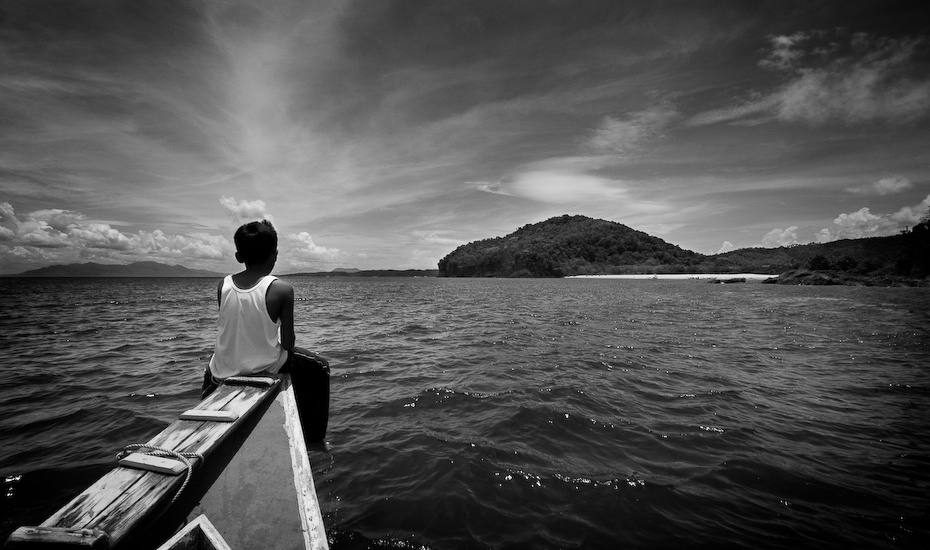 Boh si ťa detailne všíma
Stará sa aj o tie najmenšie detaily tvojho života. Dokonca má zrátané tvoje vlasy na hlave: „Vy však máte aj všetky vlasy na hlave spočítané.“ (Mt 10,30). 	


Jeho intímny plán vzťahu s tebou  jestvoval skôr, než si sa narodil. Žalmista hovorí o Bohu, “ Tvoje oči ma videli, keď som ešte nebol stvárnený, a v tvojej knihe boli zapísané všetky moje dni, len pomyselné, lebo som ešte ani jeden neprežil.” (Ž 139,16).
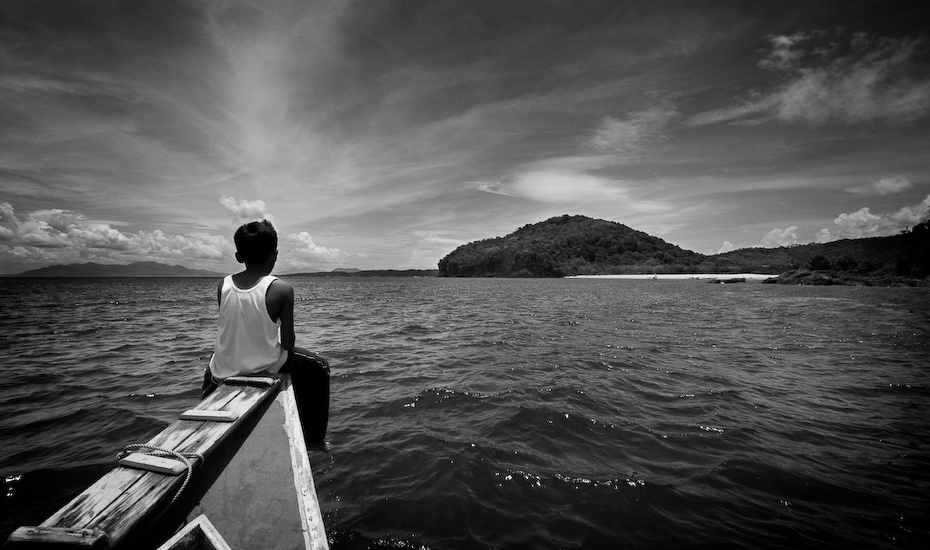 Boh ťa detailne vedie
“ určil im vymedzený čas a hranice ich bývania, aby hľadali Boha, ak by ho dajako nahmatali a našli hoci od nikoho z nás nie je ďaleko. ”  (Sk 17,26-27).
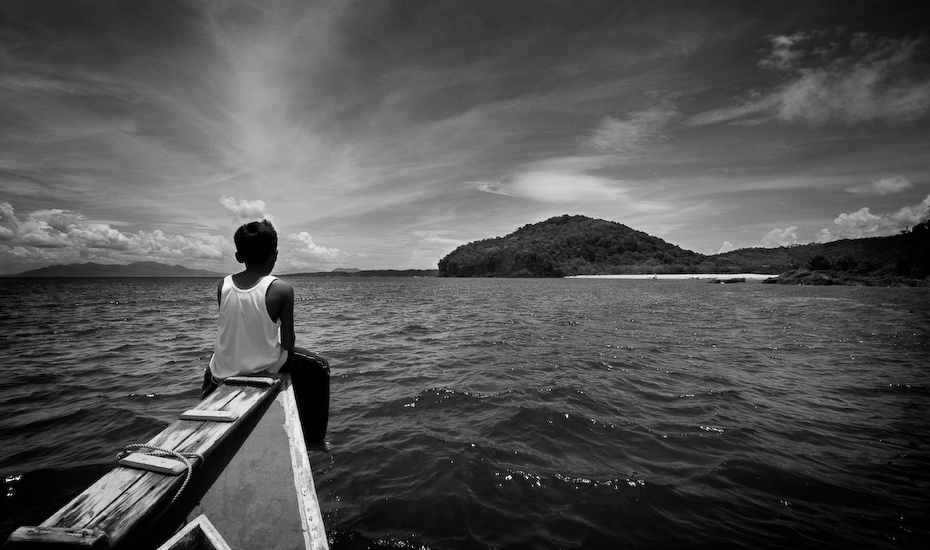 Úzka a široká cesta
Potrebuješ poznať úzku cestu, ktorá vedie do neba, ak nepočúvaš Boha, ideš po širokej ceste.
	


V Mt 7,13-14 Ježiš hovorí o úzkej ceste, ktorá vedie do života a širokej ceste, ktorá vedie do záhuby a vyzval nás ísť po úzkej ceste. Ak vieme, ako rozlíšiť Boží hlas, vieme rozpoznať, či sme sa nedostali na zlú cestu a môžeme predísť zlým výsledkom a zlým rozhodnutiam.
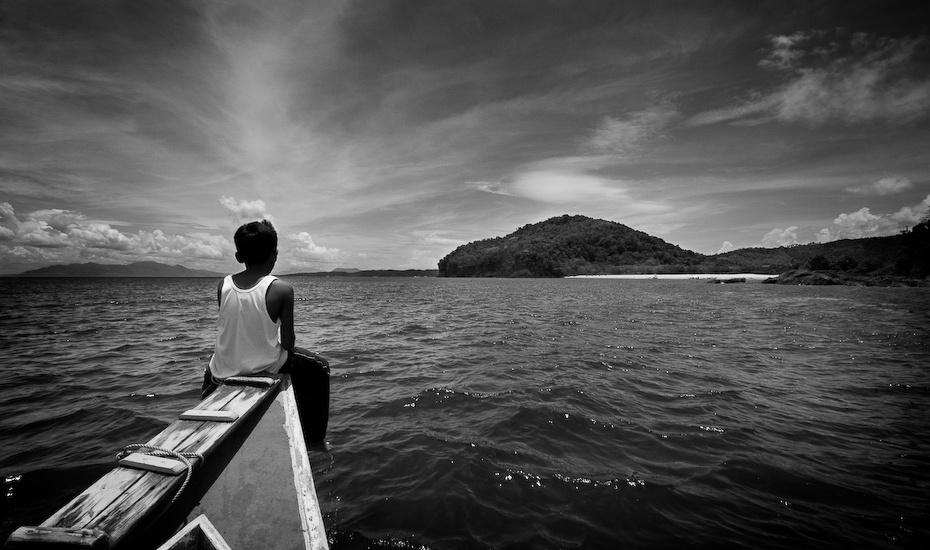 Úzka a široká cesta
„Vchádzajte tesnou bránou, lebo široká brána a priestranná cesta vedie do zatratenia a mnoho je tých čo cez ňu vchádzajú. Aká tesná je brána a úzka cesta, čo vedie do života, a málo je tých, čo ju nachádzajú!“ Mt 7,13-14
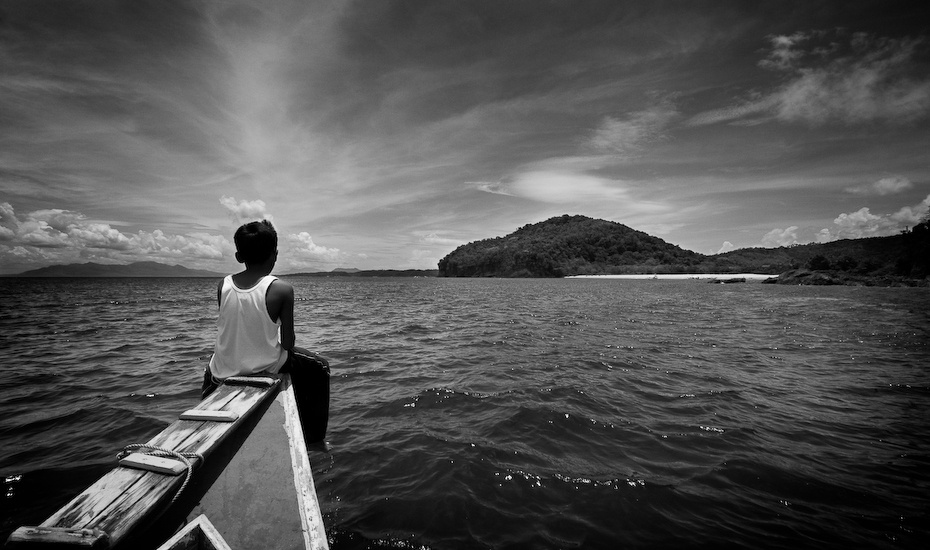 Boh ti povie informácie o tvojej budúcnosti
Jednou z výhod počúvania Boha je, že nám pomáha pripraviť sa na budúcnosť. Boh nám oznamuje veci, ktoré sa stanú v budúcnosti. (pozri Jn 16:13).
 - preto nevyhľadávaj veštice, Boh ťa chce viesť a pozná tvoju budúcnosť
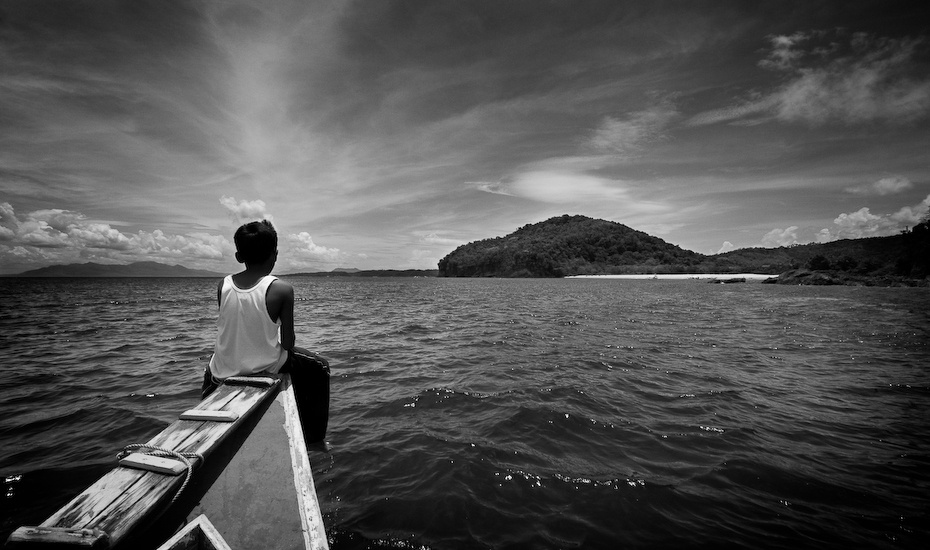 Boh ti povie informácie o tvojej budúcnosti
Noemovi povedal, aby sa pripravil na potopu, ktorá neskôr zničila ľudí na celej zemi (pozri Gn 6,13-17). 
Mojžišovi povedal,aby šiel za faraónom a prepustil Izraelitov,ale tiež mu povedal, že faraón im nedovolí odísť (pozri Exodus 7). 

Samozrejme, Boh nám nepovie o všetkom, čo sa udeje v budúcnosti, ale Biblia hovorí, že nám povie o veciach , ktoré majú prísť.
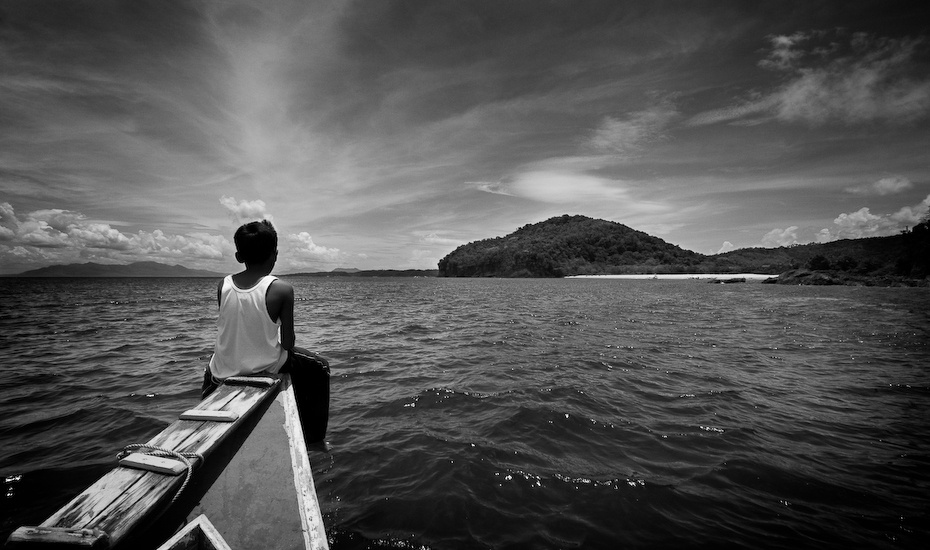 Boh ťa vedie krok za krokom
Až keď si poslušný v jednej veci, posúva ťa ďalej a povie viac
Boh nám povie, o ceste, po ktorej máme kráčať, ale potom už musíme ísť a kráčať. Kráčanie s Bohom sa uskutočňuje cez jeden krok poslušnosti za druhým. Vo viere urobíme krok, ktorý nám Boh ukázal a potom nám dá druhý krok. V tom čase môžeme spadnúť a vrátiť sa späť, potácame sa, ale on nám vždy pomôže. Pokračujeme ďalej skrze jeho moc a milosť.
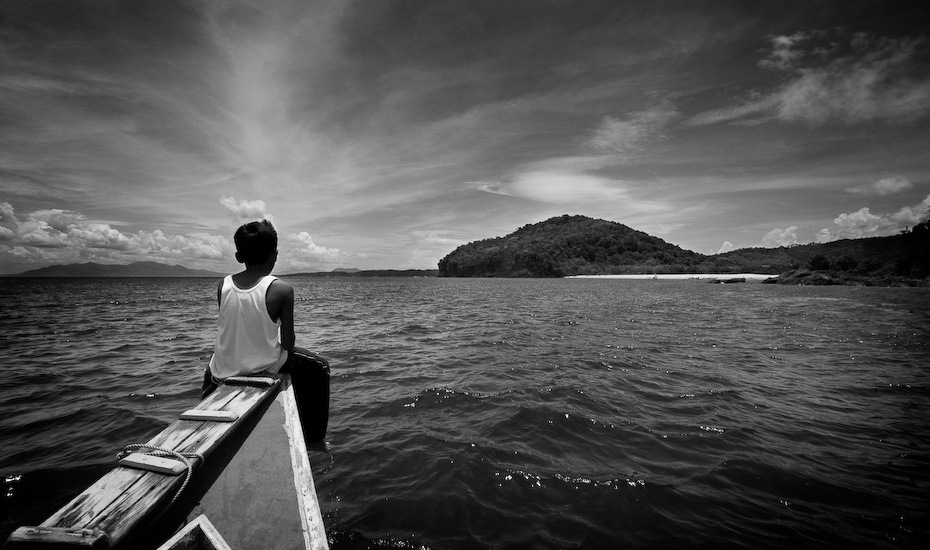 Vyberavé počúvanie
Niekedy sa rozhodneme správať sa ako nepočujúci k tomu, čo vieme, že nám Pán jasne hovorí. Počujeme, len to, čo chceme počuť. Voláme to „vyberavé počúvanie“ Božieho hlasu. 


Boh ti napr, jasne možno povie, aby si niekomu odpustil a stretol sa s ním kvôli zmiereniu. A ty sa rozhodneš nemodliť sa . Potom, keď sa zase rozhodneš modliť, povie ti znova: „Odpusti XY“,
Nikdy duchovne neporastieš, ak neurobíš poslednú vec, ktorú ti Boh jasne povedal.
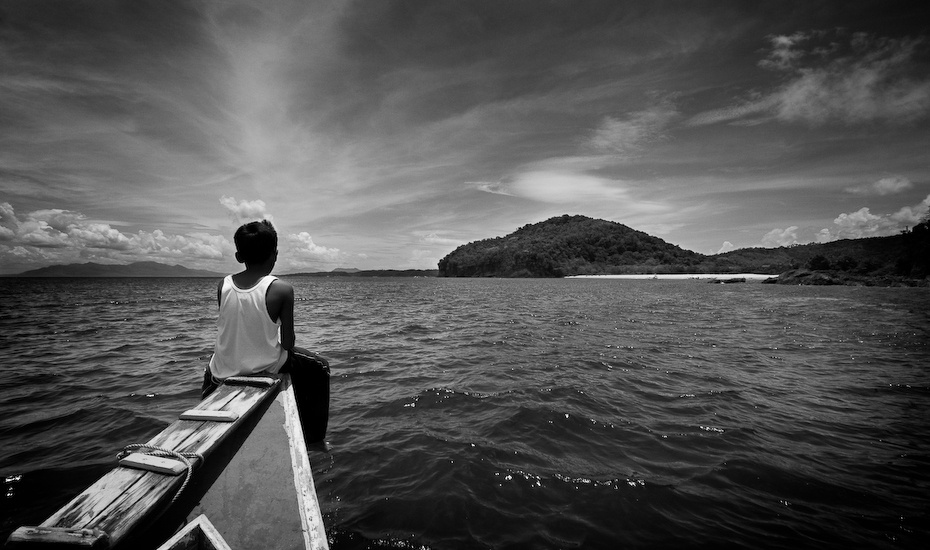 Nepočúvaj Boha len, keď niečo riešiš
Nechoď za Bohom, len keď sa to týka vecí, ktoré práve potrebuješ  vyriešiť, napr. keď ide o prácu, školu, vzťahy, financie. 


Stráv s ním čas len obyčajným počúvaním, čo ti hovorí, utíš sa a počúvaj, čo je dôležité pre Neho v tvojom živote. Pán hovorí, A to je pre nás ťažké, keďže naše telá sú plné energie a zvyčajne chcú byť aktívne, robiť niečo a tak je pre ne ťažké sa stíšiť a počúvať..
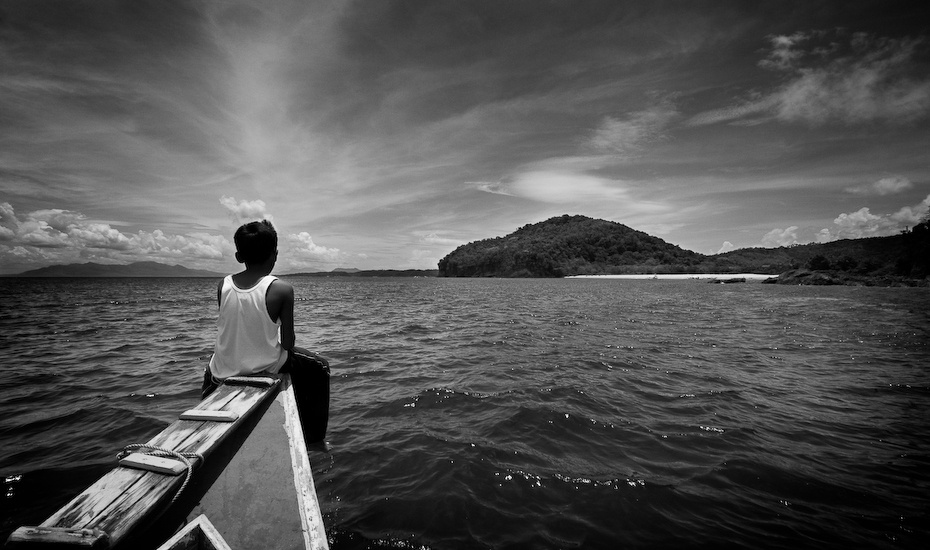 Nepočúvaj Boha len, keď niečo riešiš
Hovoríš na Boha a očakávaš od neho, aby ťa počúval. 



Možno sa sťažuješ, že nikdy nič od Boha nepočuješ, ale pravdou je, že mnohokrát nikdy nepočúvaš.

Mária nás vyzýva:  “ Urobte všetko, čo vám povie!„ Jn 2,5 (nie iba 30 percent...)
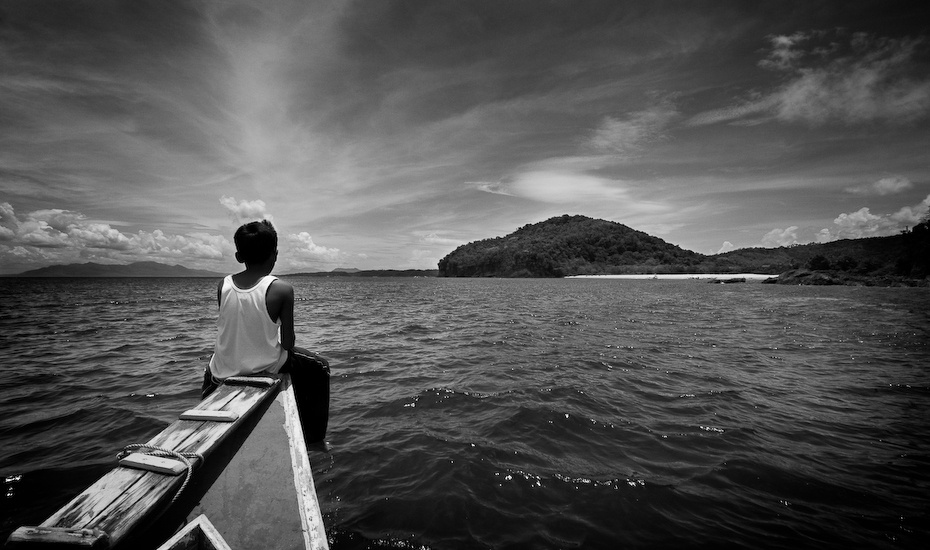 Si lenivý počúvať Boha?
Hebrejom 5,11 „O tom by sme mali veľa čo hovoriť, ale je to ťažké vysvetliť, pretože ste zleniveli počúvať. ”

„Kto má uši, nech počúva!"  Tu pristúpili k nemu učeníci a spýtali sa ho: "Prečo im hovoríš v podobenstvách?" On im odpovedal: "Preto, že vám je dané poznať tajomstvá nebeského kráľovstva, ale im nie je dané. Lebo kto má, tomu sa pridá a bude mať hojne. Ale kto nemá, tomu sa vezme aj to, čo má.“  Mt 13,9-16
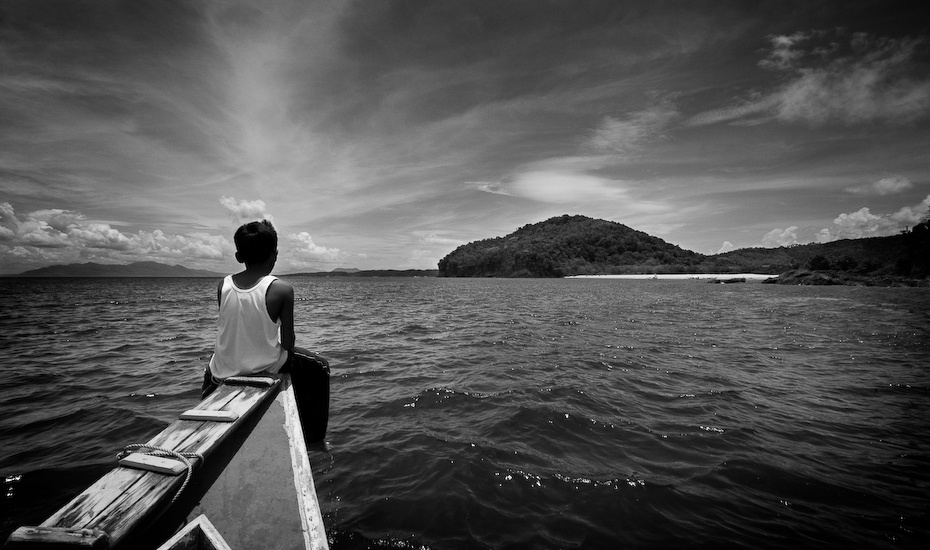 Si lenivý počúvať Boha?
„ Im hovorím v podobenstvách, lebo hľadia, a nevidia, počúvajú, a nepočujú, ani nechápu. Tak sa na nich spĺňa Izaiášovo proroctvo: "Budete počúvať; a nepochopíte, budete hľadieť; a neuvidíte. 



Lebo otupelo srdce tohoto ľudu: ušami ťažko počujú a oči si zavreli, aby očami nevideli a ušami nepočuli, aby srdcom nechápali a neobrátili sa - aby som ich nemohol uzdraviť."  Ale blahoslavené sú vaše oči, že vidia, aj vaše uši, že počujú.“ Mt 13,9-16